Rehabilitation of Shoulder Injuries
Chapter 17
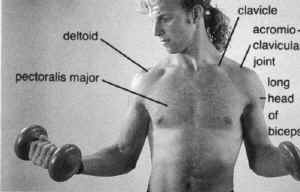 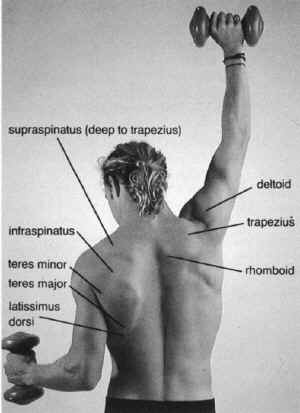 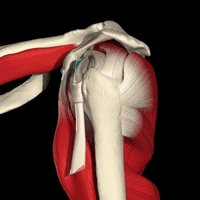 Range of Motion
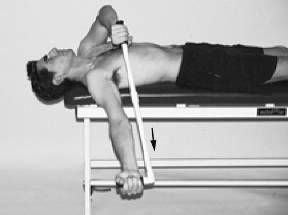 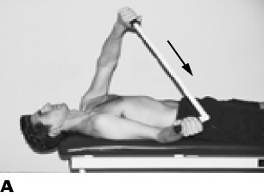 Strengthening
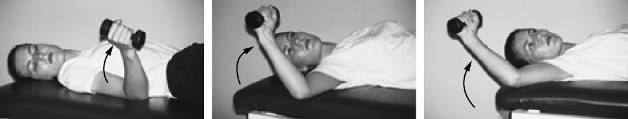 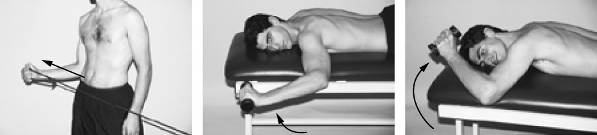 Scapular Stabilization Exercises
Neuromuscular Control
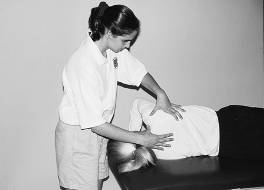 Neuromuscular Control/CKC
Advanced Strength Training
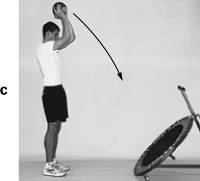 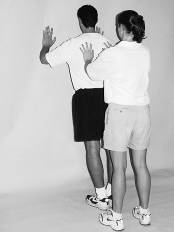 Dynamic Stabilization
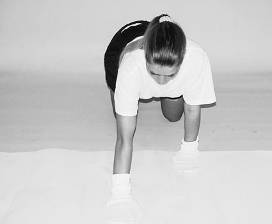 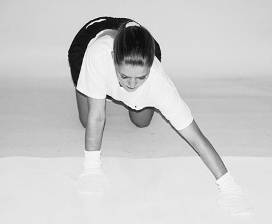 Plyometrics
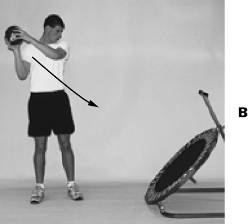